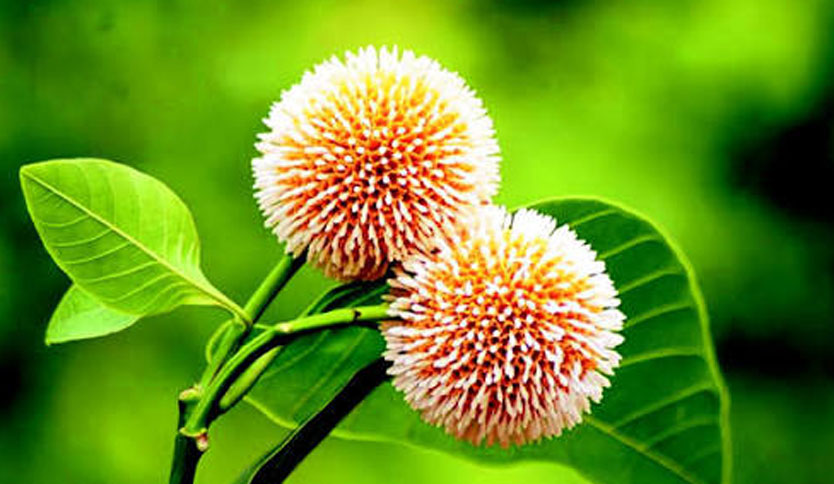 আজকের পাঠে সবাইকে স্বাগতম
শিক্ষক পরিচিতি
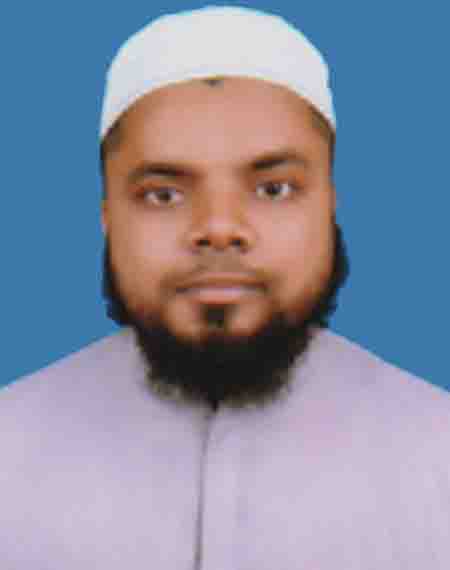 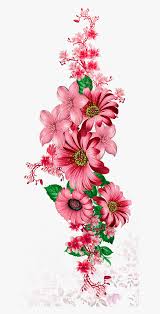 মোঃ হাসনাইন
ইবতেদায়ি প্রধান শিক্ষক
দক্ষিন কোড়ালমারা হোসাইনিয়া স্বতন্ত্র ইবতেদায়ি মাদ্রাসা।
তজুমদ্দিন, ভোলা
Email:hasnainhung508@gmail.com
Mobile :0176-4514098
পাঠপরিচিতি
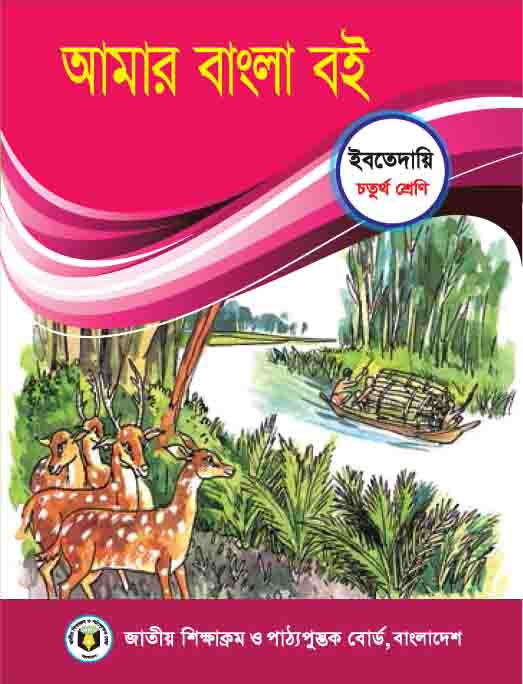 শ্রেণিঃচতুর্থ 
বিষয়ঃ বাংলা 
পাঠের শিরোনামঃ বাংলাদেশের প্রকৃতি
পাঠ্যাংশঃ গ্রীষ্মের পর ………আনন্দ নিয়ে আসে। 
পৃষ্ঠাঃ ২
শিখনফল
১.১.১ যুক্তব্যঞ্জন সহযোগে গঠিত শব্দ শুনে বুঝতে পারবে।
১.১.১ যুক্তব্যঞ্জন সহযোগে তৈরি শব্দ স্পষ্ট ও শুদ্ধভাবে বলতে পারবে।
১.৪.১ পাঠে ব্যবহৃত শব্দ শ্রবণযোগ্য স্পষ্ট স্বরে ও শুদ্ধ উচ্চারণে পড়তে পারবে।
১.৪.১ যুক্তব্যঞ্জন ভেঙে লিখতে পারবে।
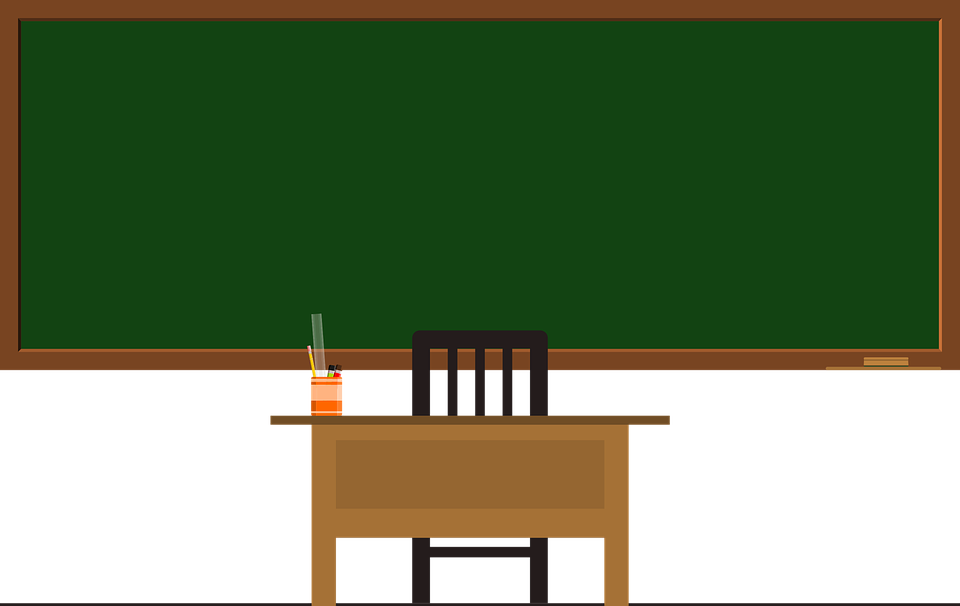 আজকে আমরা জানব 
বাংলাদেশের প্রকৃতি 
পাঠ্যাংশঃগ্রীষ্মের পর আসে ......আনন্দ নিয়ে আসে।
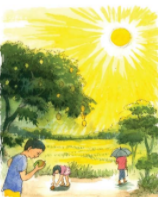 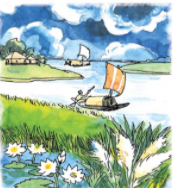 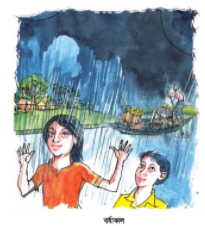 বাংলাদেশের প্রকিতির বিভিন্ন রুপ
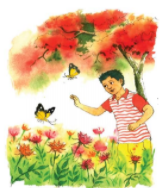 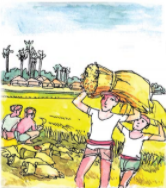 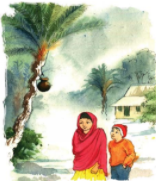 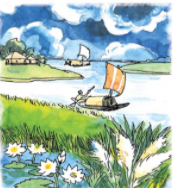 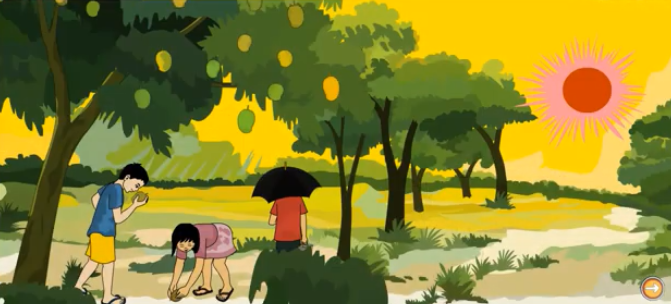 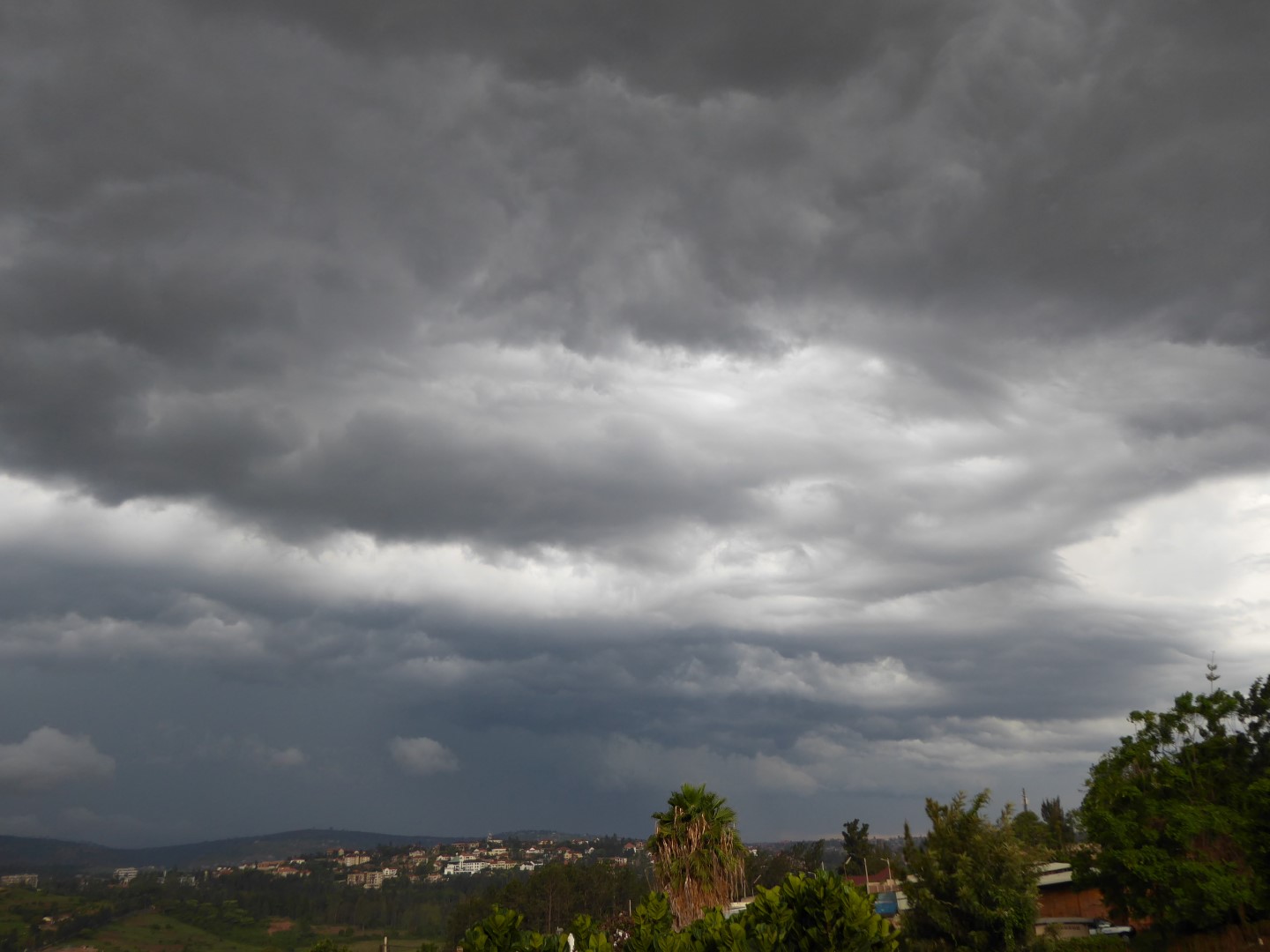 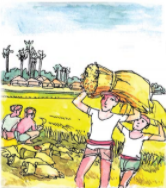 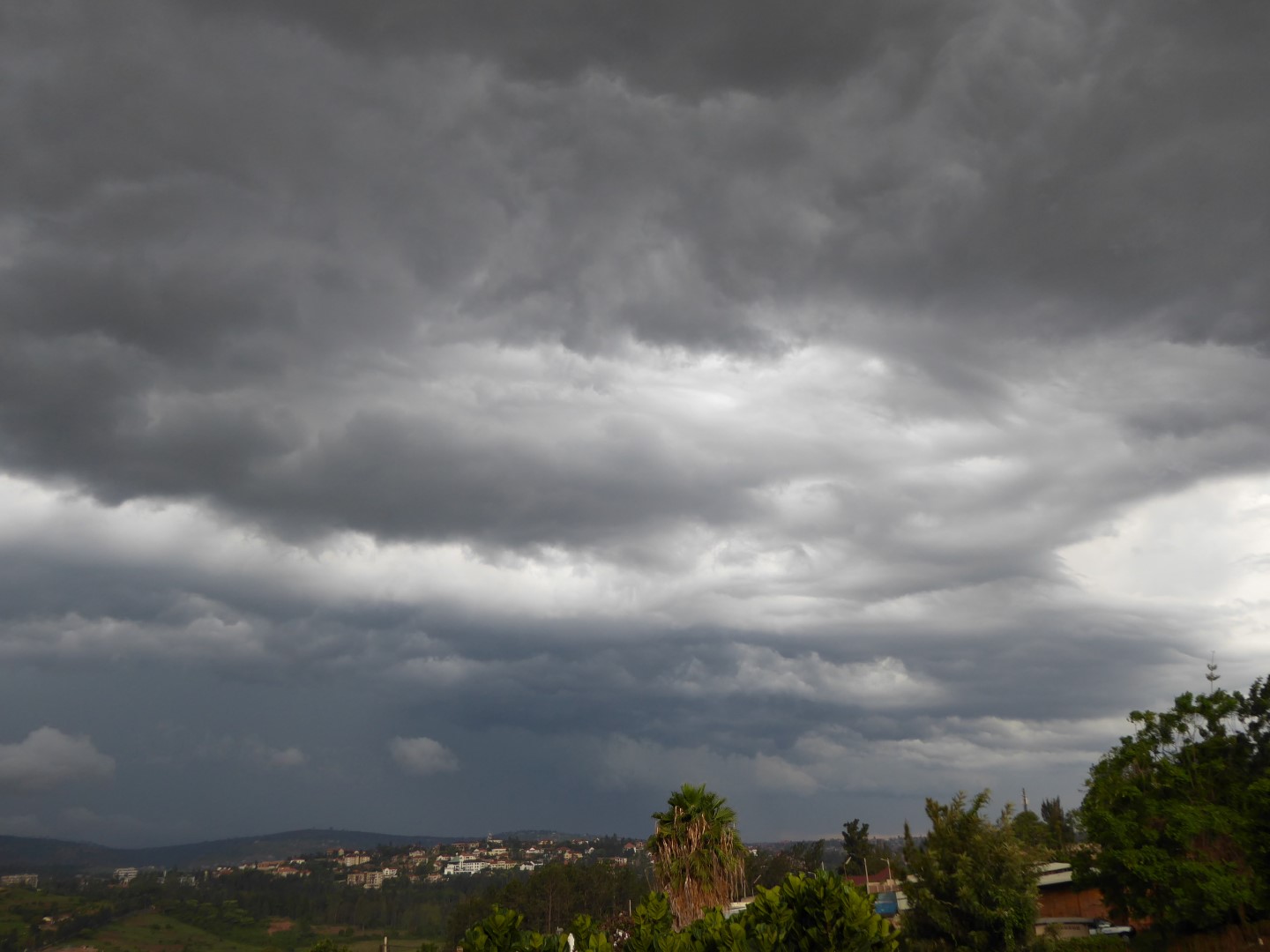 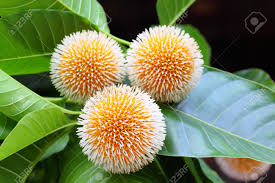 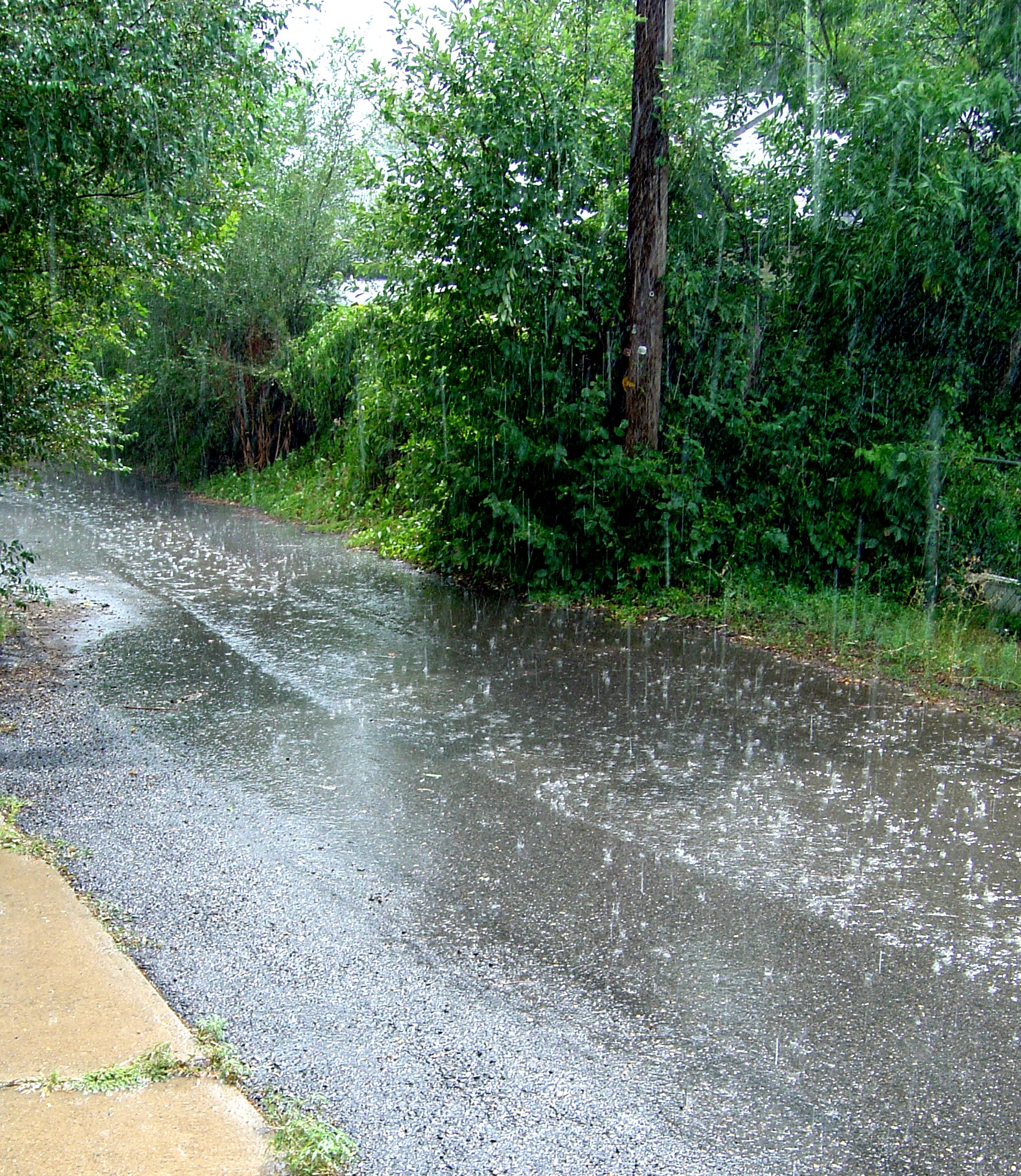 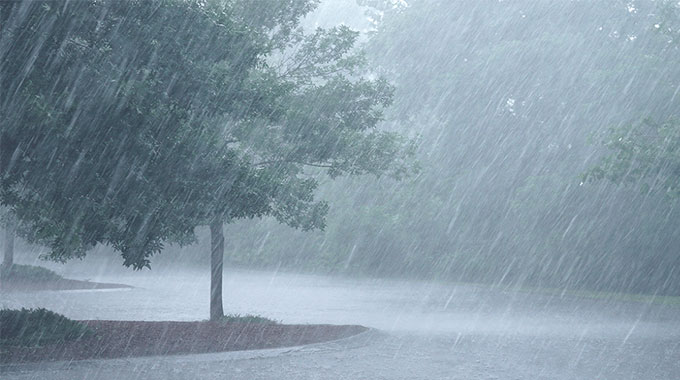 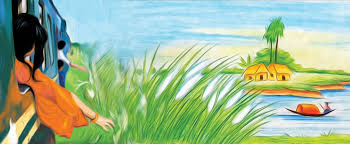 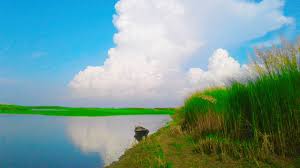 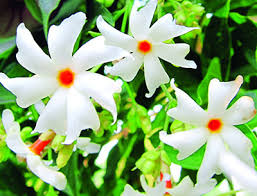 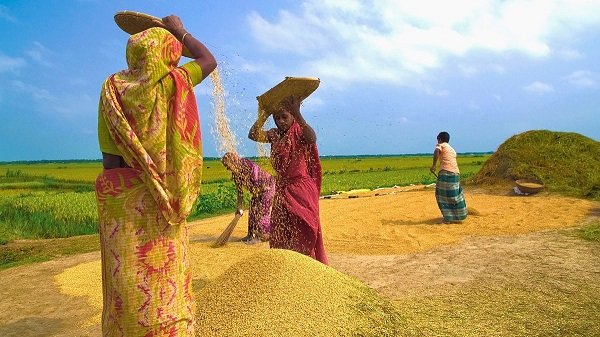 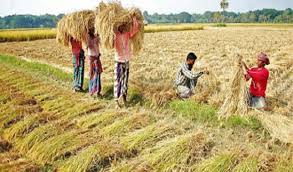 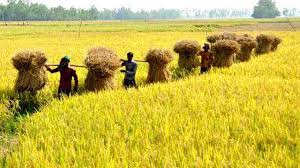 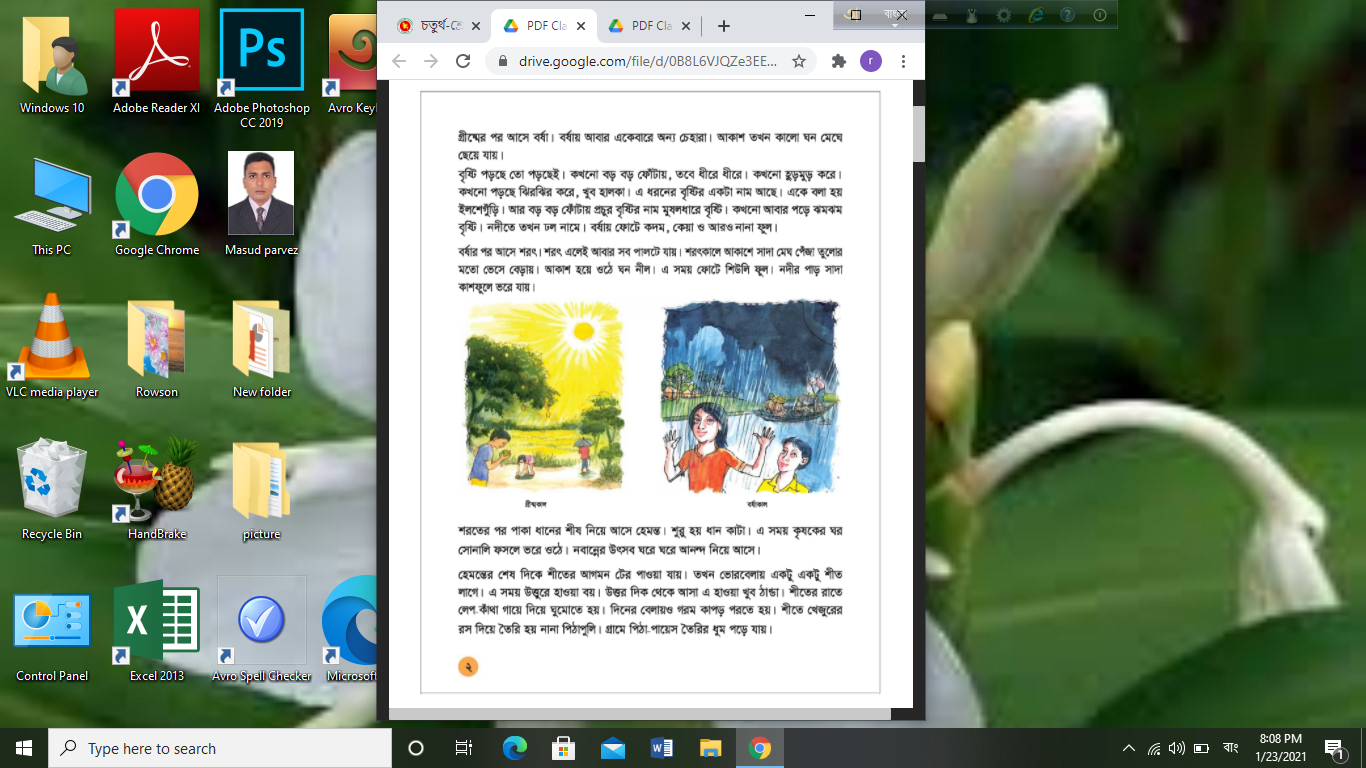 শিক্ষকের আদর্শ পাঠ
দলগত কাজ
নতুন শব্দ ও যুক্তবর্ণগুলো খুঁজে দলের একজনের খাতায় লেখ ।
শব্দগুলোর অর্থ জেনে নেই
হালকা ঝিরঝিরে বৃষ্টি
ইলশেগুঁড়ি
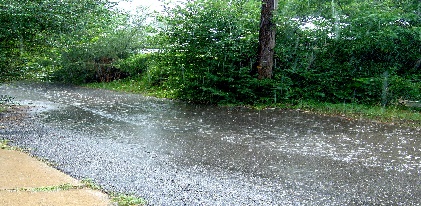 তুলা ধুনে বা টেনে আঁশ বের করা
পেঁজা
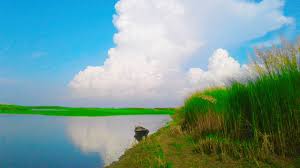 সোনার মত রং যার
সোনালি
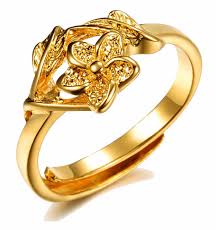 নতুন ধান কাটার পরে অগ্রহায়ণ মাসে অনুষ্ঠিত একটি উৎসব
নবান্ন
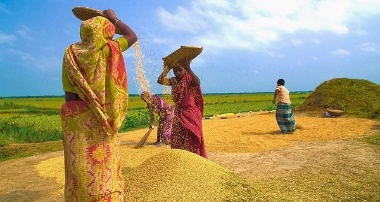 যুক্তবর্ণগুলো  চিনে নেই
ষ
বৃষ্টি
ট
সৃষ্টি
ষ্ট
বসন্ত
ন
ত
হেমন্ত
ন্ত
ন
অন্ন
ন
নবান্ন
ন্ন
ন
দ
সুন্দর
ন্দ
আনন্দ
বিপরীত শব্দগুলো জেনে নেই
ঘন
হালকা
কালো
সাদা
পাকা
কাঁচা
সোনালি
রূপালি
আনন্দ
বেদনা
জোড়ায় কাজ
নিচের শব্দগুলো দিয়ে একটি করে বাক্য রচনা করঃ 

বর্ষা, পাড় ,বৃষ্টি , নবান্ন, আনন্দ
নিচের শব্দগুলো দিয়ে শূন্যস্থান পুরণ করঃ
মূল্যায়ন
মুষলধারে
কদম,কেয়া ও আরও
সোনালি ধানের
ঘন নীল
আনন্দ
১। বর্ষায় ফোটে  ...................................নানা ফুল। 

২। হেমন্ত ........................ ঋতু।
 
৩।শরৎকালে আকাশ হয়ে ওঠে ....................।
 
৪।বড় বড় ফোঁটায় বৃষ্টির নাম ........................বৃষ্টি। 

৫।নবান্নের উৎসব ঘরে ঘর...........................বলা হয়।
মূল্যায়ন
নিচের প্রশ্নগুলোর  সংক্ষেপে উত্তর লেখঃ
ক) ইলশেগুঁড়ি বৃষ্টি কাকে বলে? 
খ) শরৎকালের তিনটি বৈশিষ্ট্য লেখ? 
গ) নবান্ন উৎসব বলতে কি বুঝ?  এ উৎসব কখন হয়?
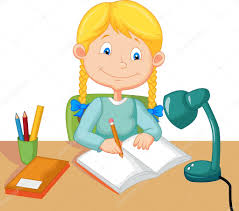 পরিকল্পিত কাজ
বর্ষা ঋতু সম্পর্কে পাঁচটি বাক্য লিখে নিয়ে আসবে।
আজকের মত এখানেই পাঠ শেষ করছি।
ধন্যবাদ সবাইকে